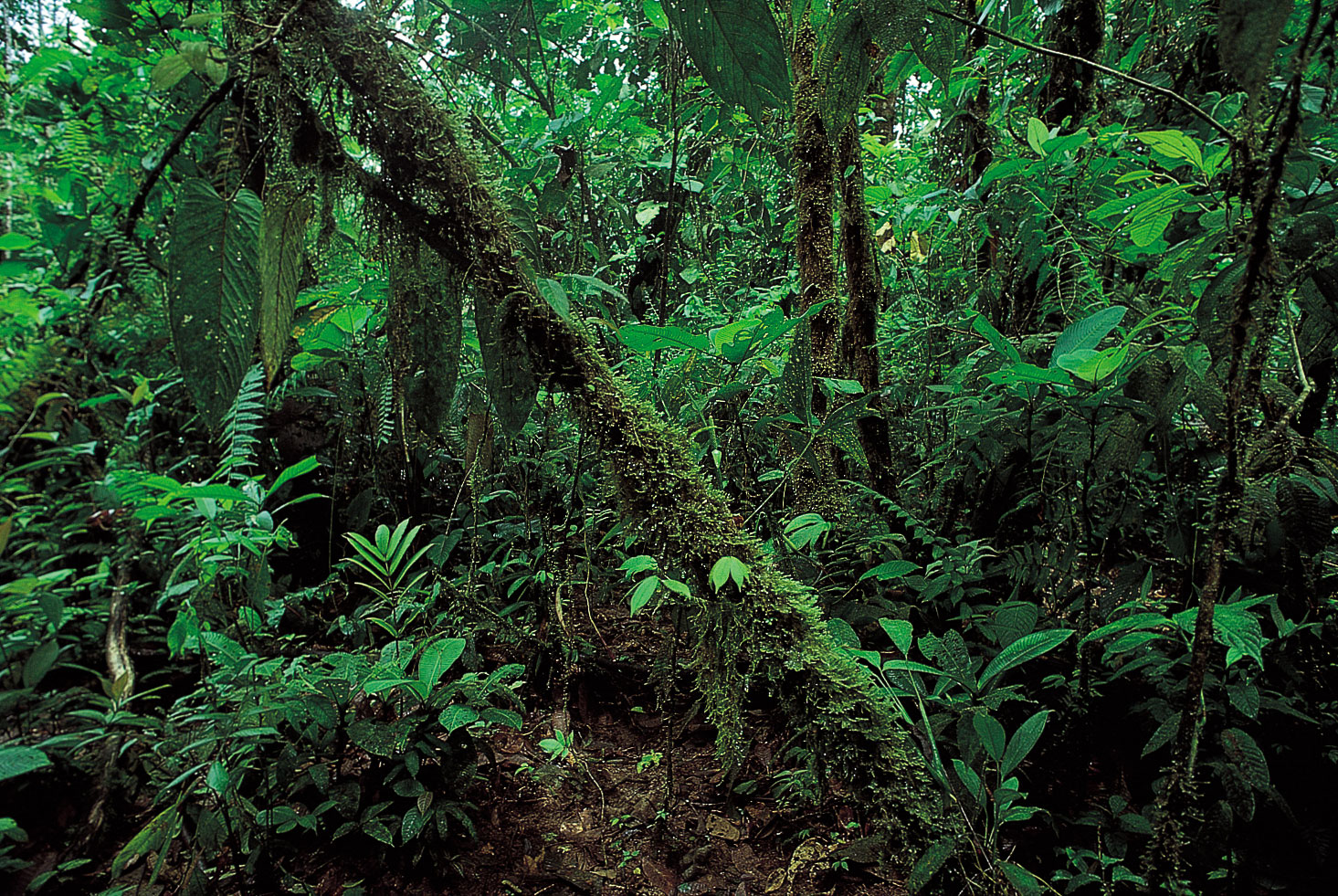 2016 Paris Accords and State Ratification
Background Information
The Paris Accords were implemented in late 2016.

The goal of the Paris Accords is for states to reduce the amount of  greenhouse gases going into the air.

Keeping the temperature rise under 2 degrees Celsius, with the hope if can be under 1.5 degrees Celsius.

Providing financial assistance to developing states to ease the transition.
Paris Accords Ratifications
As of February 16th, the Accords have been signed by all 193 UN member states and ratified by 186 (98%) of them.  US withdrew in November 2020 and will return to being a ratifying party on 20 Feb 2021.


To ratify the Accords, states have to first sign them and then deposit an instrument of ratification, acceptance, or approval to the UN Secretary-General. To do this, states have had to accept it on a domestic level.
Paris Accords Ratifications
As it is not a treaty, but a non-binding document in which member states agree to make, review, and update carbon reduction pledges, it makes it easier for states to ratify the agreement.

The seven states that have not ratified the Paris Accords are Eritrea, Iran, Iraq, Libya, South Sudan, Turkey, and Yemen.

As there is a high ratification number, examine both whether states ratified and when they ratified, and  using additional qualitative information to test my hypotheses.
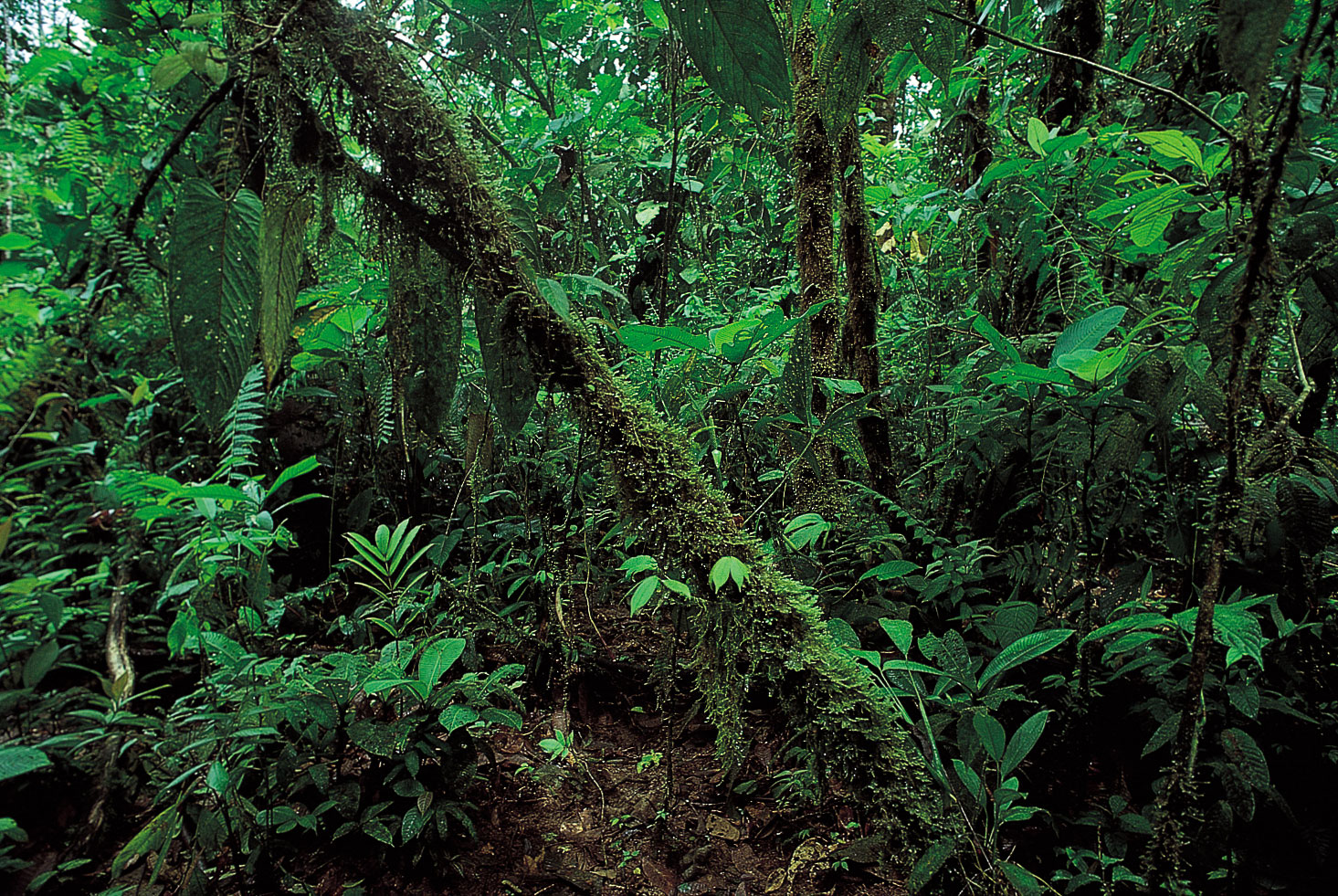 Theories and Hypotheses
Structural Realism
Theory: The lack of a world government means that conflicts will always be present in the world system. Thus states tend to focus on national security, and weak states tend to go along with great powers so they can avoid conflict and receive assistance. 

Hypothesis One: Weak states should be the the first to sign onto the Paris Accords so they can bandwagon onto the great powers and maximize their benefits than go on their own

Hypothesis Two: States that are most vulnerable to climate change should have been among the first to sign because the Accords will benefit them the most if ratified and followed.
Structural Realist: Hypothesis One
Timing of Paris Accord Ratification by Weak States, Middle Powers, and Great Powers*
*Source for power data:  Correlates of War, National Capabilities Data, version 5, version year 2017.  The power rankings are for 2012
Structural Realist: Hypothesis Two Part One
Table 2.1:  Timing of Paris Accord Ratification by Top 10 Climate Vulnerability*
*Source for climate vulnerability data:  Germanwatch, Global Climate Index, years  2010-2015.
Structural Realist: Hypothesis Two Part Two
Table 2.1:  Timing of Paris Accord Ratification by Top 10 Sea Level Vulnerability Year 2007*
*Source for climate vulnerability data:  World Bank, The Impact of Sea Level Rise on Developing Countries: A Comparative Analysis , version year 2007.  This data is only for UN member states; some entities on the Top 10 Sea level list (such as Puerto Rico and Taiwan ) are not UN member states and therefore are not eligible to sign and ratify the Paris Accords.
Institutional Neoliberalism
Theory: Through inter-governmental institutions, such as the United Nations, the world system is evolving toward perpetual peace and prosperity as states learn to trust each other to cooperate on collective security problems. 


Hypothesis: States that have had a longer history working with the United Nations on environmental treaties should have ratified more quickly than countries who either have no history or a shorter one.
Testing Neoliberal Institutionalist Hypothesis
Table 3:  Variations in Ratification among States based on Participation in Previous Environmental Treaties (1997 Kyoto Protocols, 1985 Vienna Convention, 1979 Geneva Convention)*
*Original data set, collected from the UN, United Nations Treaty Collection, https://treaties.un.org/Pages/Treaties.aspx?id=27&subid=A&clang=_en.
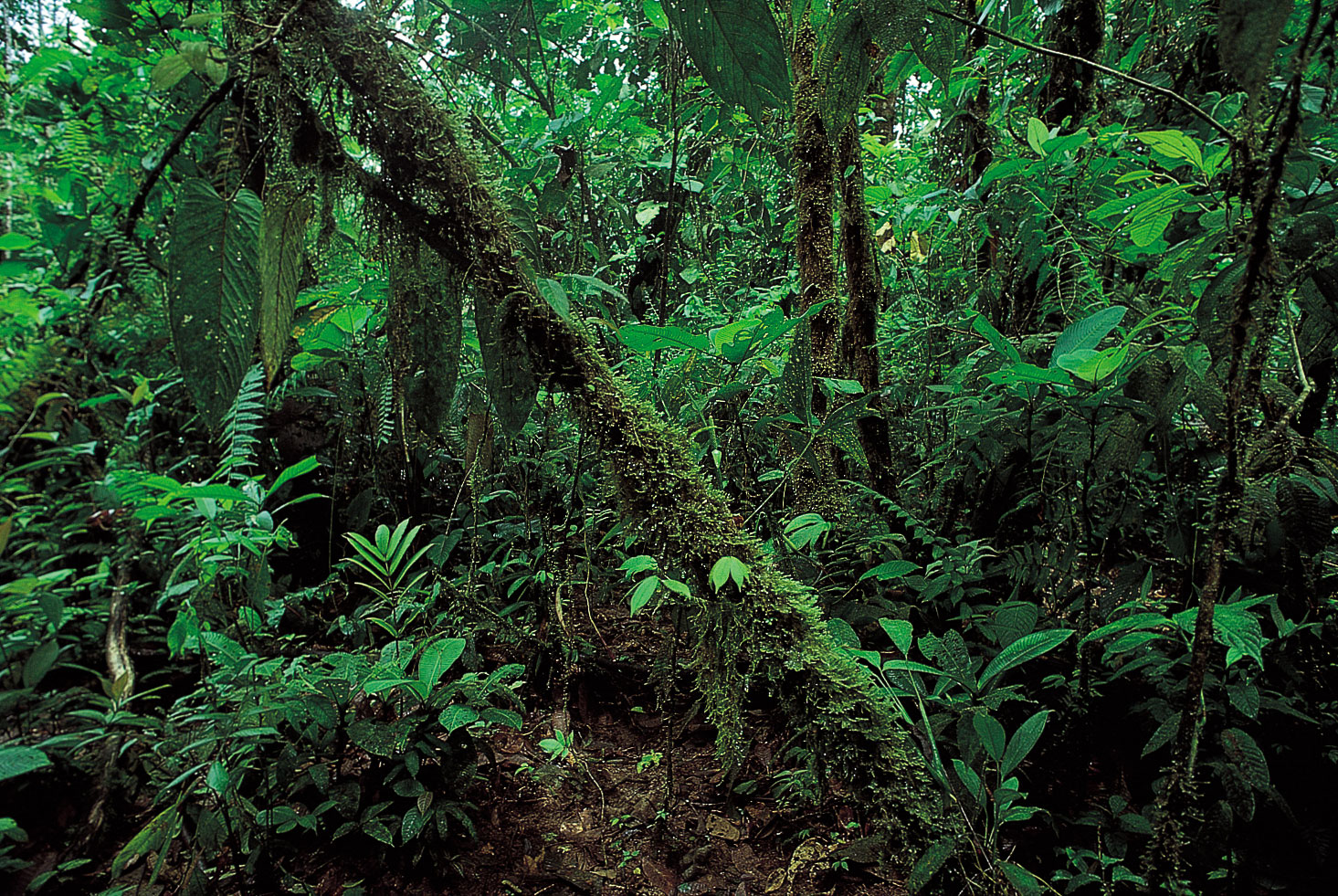 Conclusions
Conclusions
Structural realist power capabilities test had the strongest correlation and best explained why states have ratified onto the Paris Accords.

Structural realist climate vulnerabilities test has no strong correlation and does not accurately explain why states have ratified on. 

Institutional neoliberalism’s test has some promise, but the test need to expand to get the full picture and understand the relationship.
Conclusions
Structural realist test two (climate vulnerabilities) explains the desire of many states for the Paris Accords.

Institutional neolibral test explains the desire for and trust in agreements such as the Paris Accords.

Without structural realist test one, it would be hard to explain the timing of the Paris Accords and its status as a non-binding document.